福祉のよろずやがお届けする
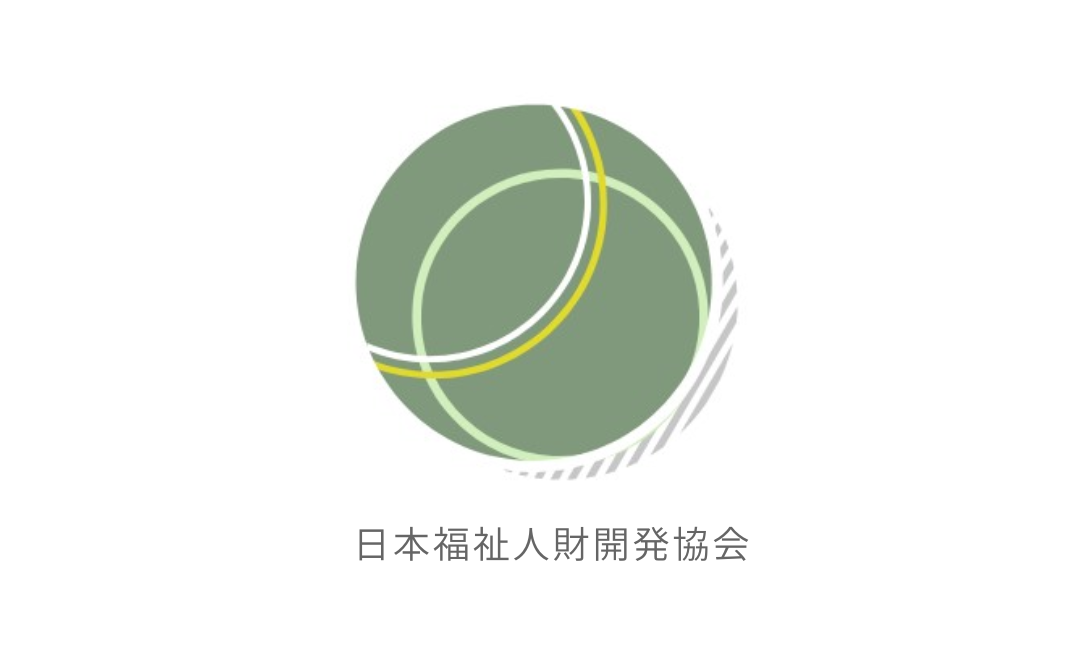 News Letter
2024年10月号
・日本福祉人財開発協会の今月の活動を抜粋して紹介しています
・お役立ち情報を掲載しています
今月の研修
10
月も、生活介護、住宅型有料老人ホーム、通所介護　　　　　　　　　　　　　　　　　　　　
　　　　　　　　　　　　　　事業所様など、多くの福祉事業所様の研修を行わせてい
　　　　　　　　　　　　　　ただきました。中でも、「管理者研修から学ぼう」とい
　　　　　　　　　　　　　　う題では、一般社員の皆さんにも福祉施設の管理者の大
　　　　　　　　　　　　　　変さを分かってもらい、日頃の仕事で、少しでも管理者　
　　　　　　　　　　　　　　をフォローするようにしてあげて欲しいという話をさせ
　　　　　　　　　　　　　　ていただきました。
　　　　　　　　　　　　　　　ただし、管理者やリーダーが、部下や仲間から信頼さ
　　　　　　　　　　　　　　　れているか？！信頼されるべき言動を行っているか？
という前提があります！職場環境がいい事業所では、この上司と部下の関係がいい傾向
にあります。当協会の研修は、年間１２回の中で、法廷研修以外の研修として、人間ス
キルの成長や笑顔研修、優しい介護などの学びも得られるようにしています。
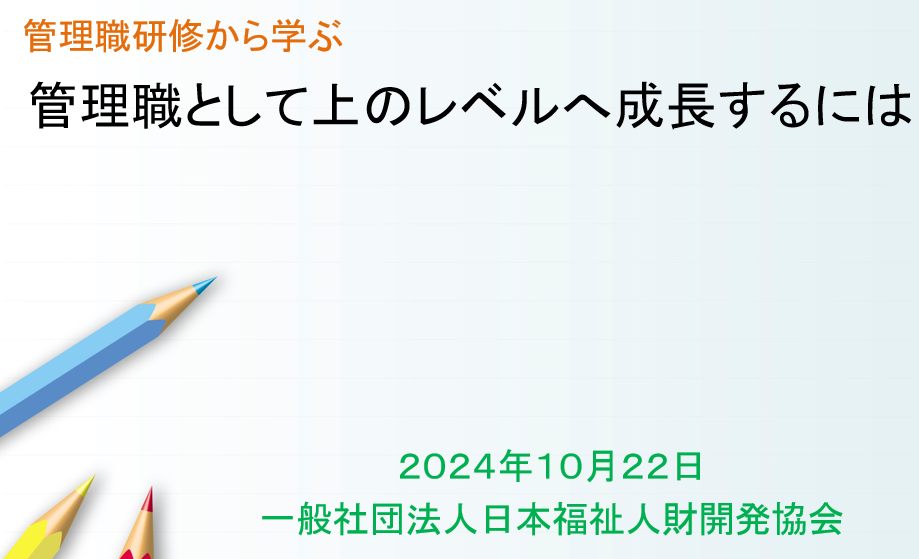 今月の相談
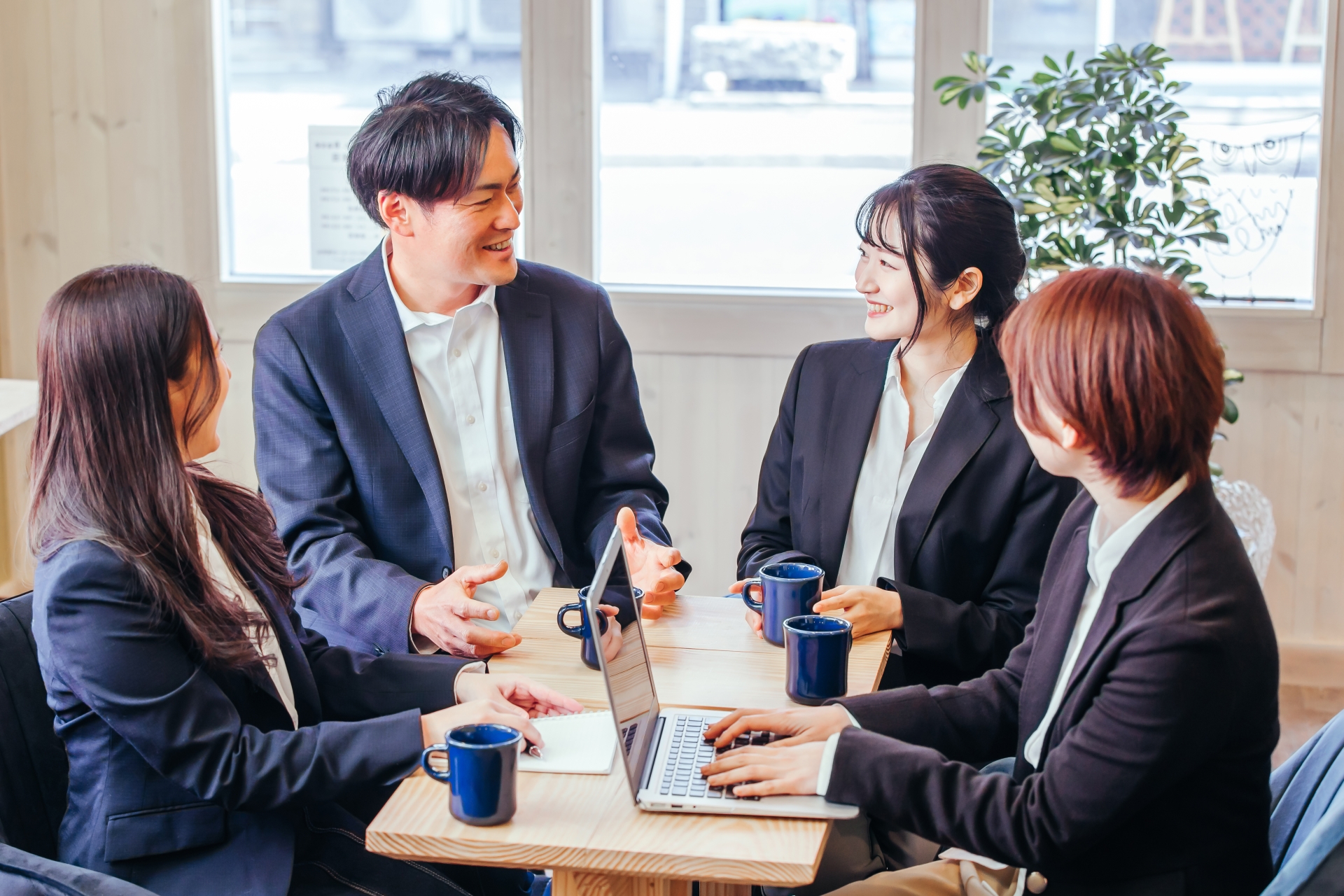 多
く相談を今月も頂きました。今回は４事業の
障がい福祉サービスを行っている経営者様からの
相談を紹介いたします。
　急速に会社を拡大したために、経営者様自体が
国保連請求や書類ごと、経理などの作業に追われ、
社員、特に管理者との接点が少なくなってしまい、
管理者のうっぷんがたまってしまったという話で
した。
　福祉事業に限らず、社員一丸となるためには、
①経営理念や方針、経営者の思いの共有　②管理者の業務分掌（やるべきことの明確化）
③査定や評価基準の明確化　④現場のルール作り　⑤１on１ミーティングのあり方
などが基本的な進め方となりますが、ほとんどの企業ではできていないのではないでしょうか？今回は、①～④までを早急に見える化し、まず幹部会などで経営者様と管理者が思いを共有し合う場所を作り、ファシリテーターを当協会役員が行います！
お知らせ
①　処遇改善支援補助金、処遇改善臨時特例交付金の実績報告はお済でしょうか？
②　古民家で障がい者グループホームを行ってみたい事業者を募集しております。
③　協会に対して「こんなことやってほしい」「こんなこと教えてほしい」などのご要望を
　　お待ちしております。
TEL：052-211-7354　FAX：050-3588-8371
一般社団法人日本福祉人財開発協会
ホームページ：https://welsemi.com
名古屋市中区錦1-10-12 服部ビル10F
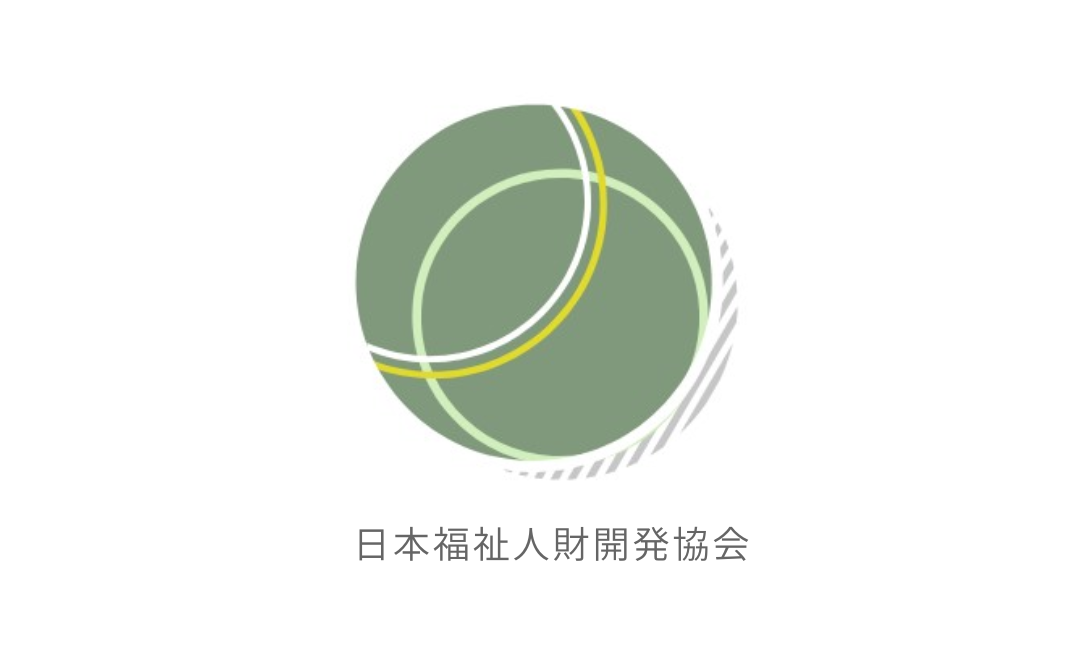 日本福祉人財開発協会支援メニュー
法定研修や訓練、委員会を協会講師主導で行います。
月に１回、約４５分の内容で、Zoomや現地研修により、リアルタイムで実施します。人間スキル向上、職場風土の改善などを目的にしたセミナーも年間計画に入れることも可能です。
楽々研修パック
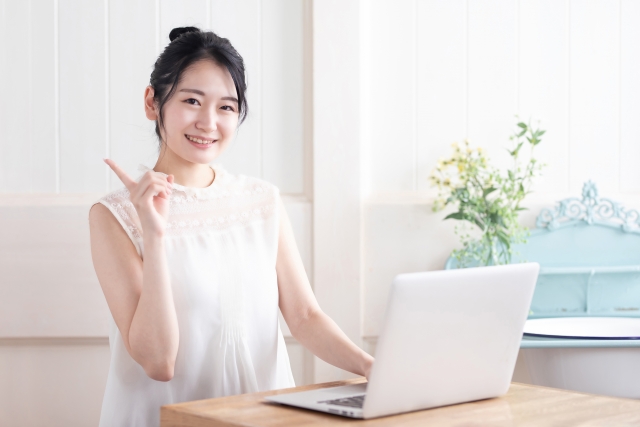 福祉事業を行っていると、以下のような様々なお困りごとが経営者様や管理者様に襲い掛かってきます。
当協会では、無料相談から始まり、事業者様の全てのお困りごとに対応できるサービスを提案しております。
各種相談対応
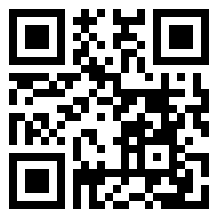 お問合せ・お申込みはこちらまで　☞
TEL：052-211-7354　FAX：050-3588-8371
一般社団法人日本福祉人財開発協会
ホームページ：https://welsemi.com
名古屋市中区錦1-10-12 服部ビル10F